ZAO ECBTI Zona Amazonía - Orinoquía
Orientaciones para  la articulación del PLE con el curso Control de Calidad
Andrea Isabel Barrera Siabato
Grupo: 32

Formadora: Gloria Isabel Avellaneda
Yopal-Casanare
27 de Agosto de 2014
FI-GQ-OCMC-004-015  V. 000-27-08-2011
Navegabilidad en el PLE
Control de Calidad
Menú Inicio
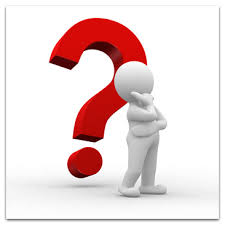 Menú Fuentes de Información
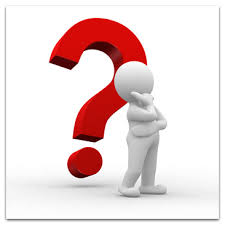 Menú 
Herramientas
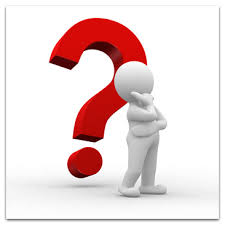 Menú 
Socialización
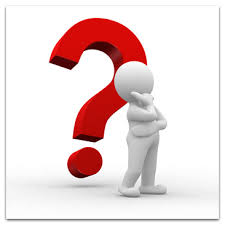 Fuentes de Información personal
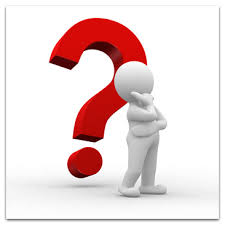 ECBTI ZAO CEAD YOPAL
GRACIAS POR 
SU ATENCIÓN
FI-GQ-OCMC-004-015  V. 000-27-08-2011